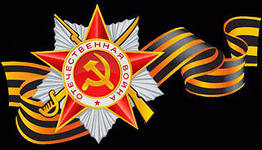 Подготовили студенты гр.109 «Борисовского агромеханического техникума»
Чаусов Никита и Богушевский Сергей
Куратор Елецкий А.С.
Классный час, посвященный 
75 годовщине со Дня Победы 
«Память
    бережно
        храним»
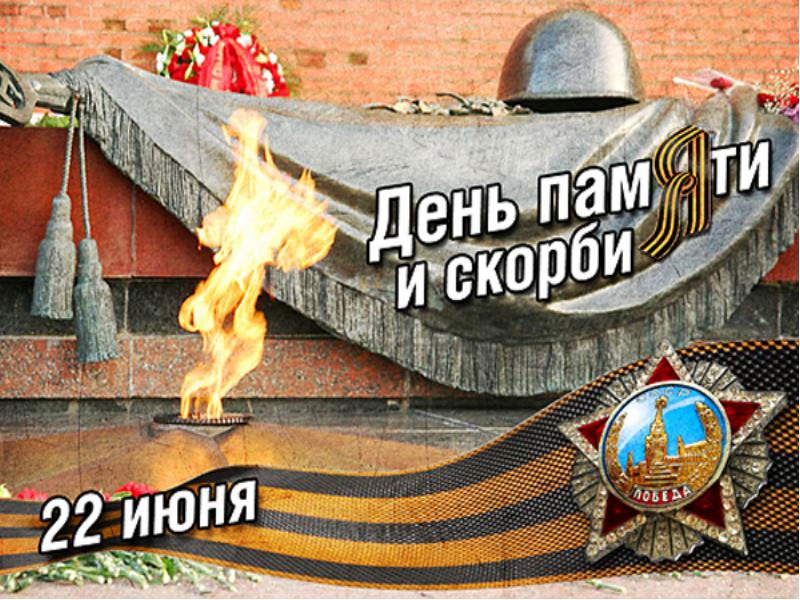 22 ИЮНЯ 1941 ГОДА, В 4 ЧАСА УТРА…Киев бомбили, нам объявили, что началася война….
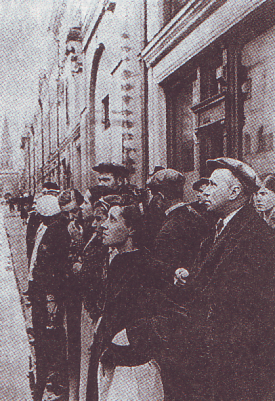 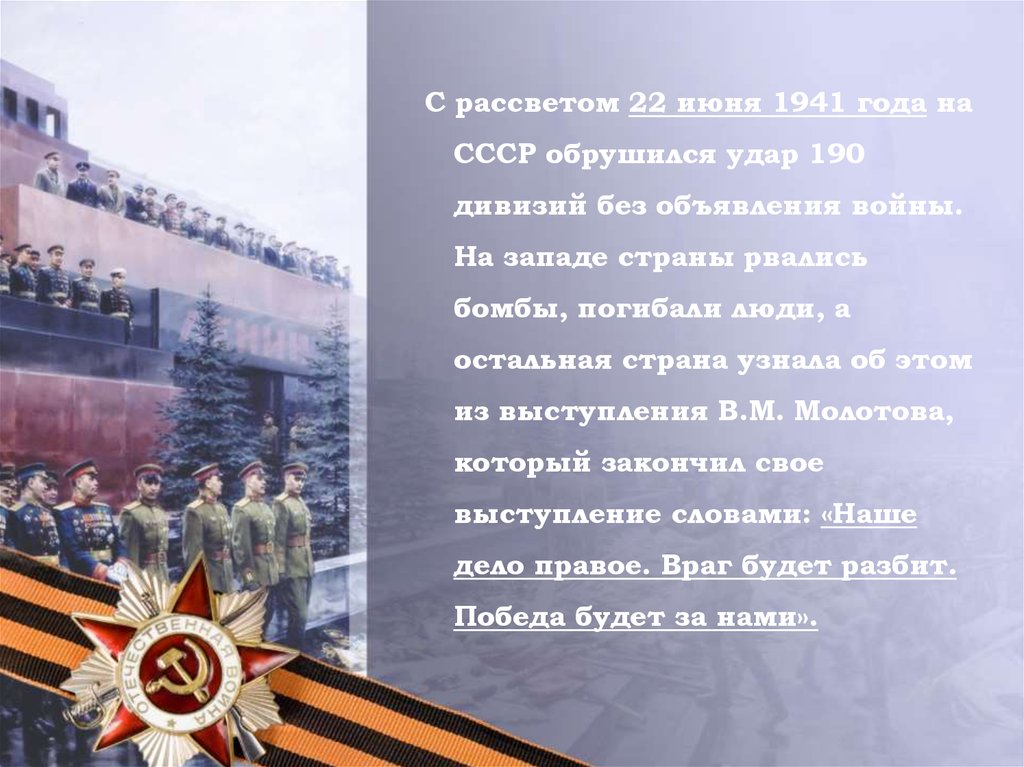 «Дорога  Жизни»
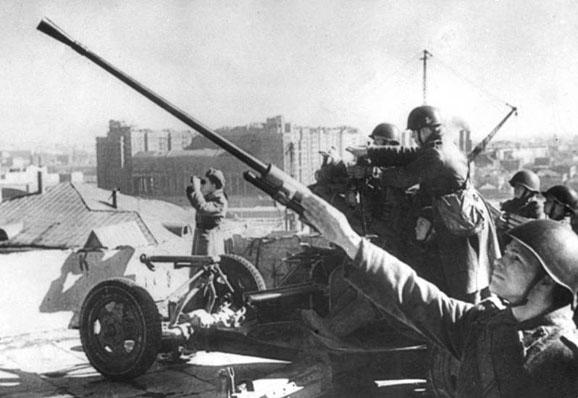 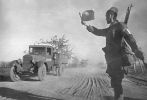 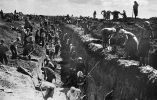 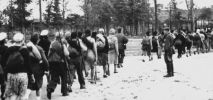 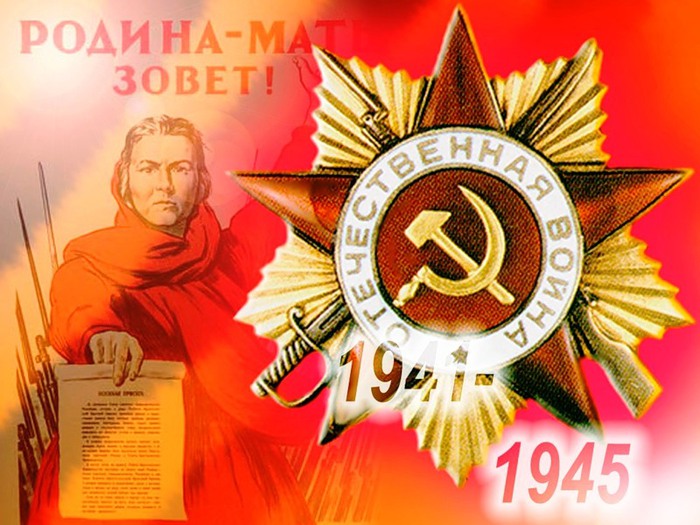 … История листаетСтраницы легендарные свои…
Война… 

от Бреста до Москвы – 1000 км,
от Москвы до Берлина – 1600 км,
итого – 2600 километров. 
Поездом – 4 суток, 
самолётом – 4 часа, 
перебежками, 
           по-пластунски – 4 долгих года.
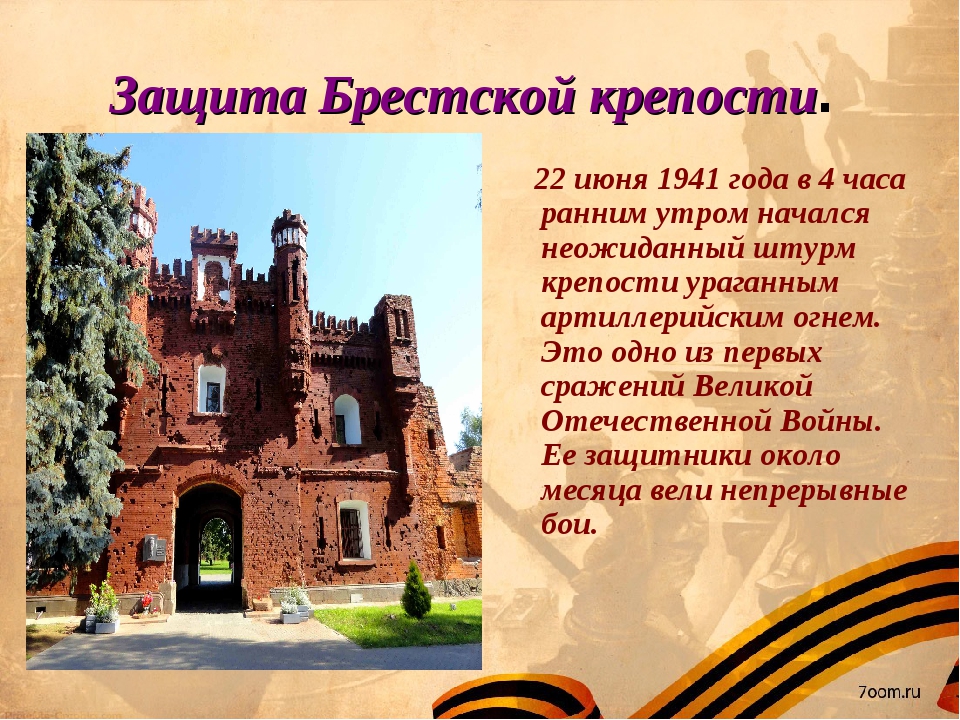 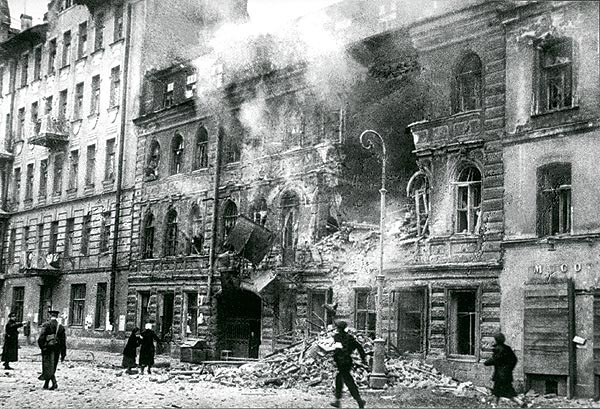 Город бомбили нам объявили, что началась война…..
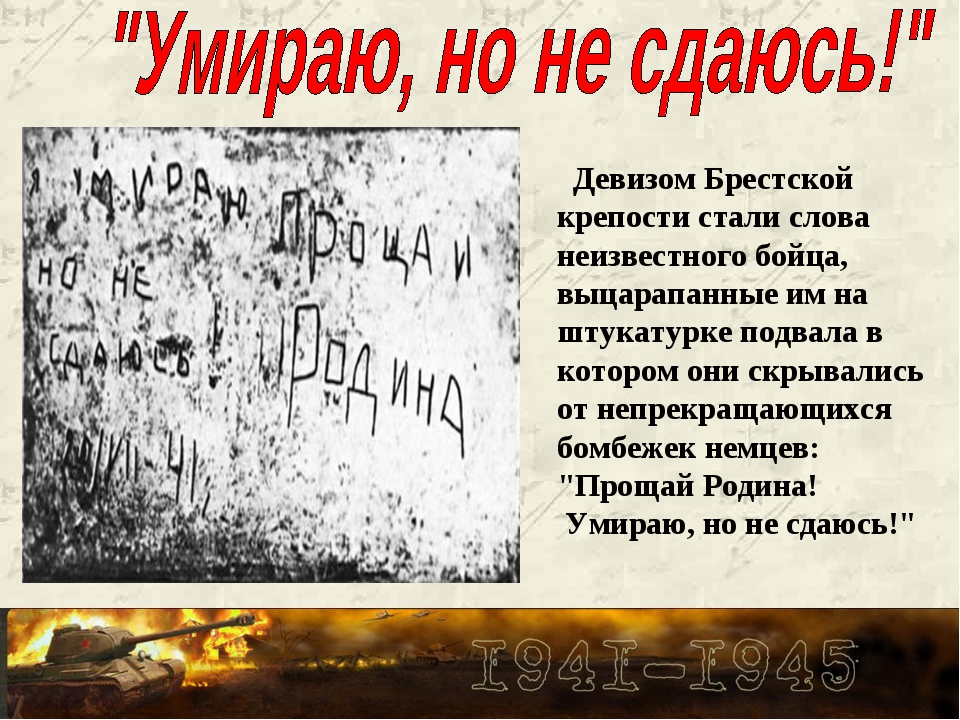 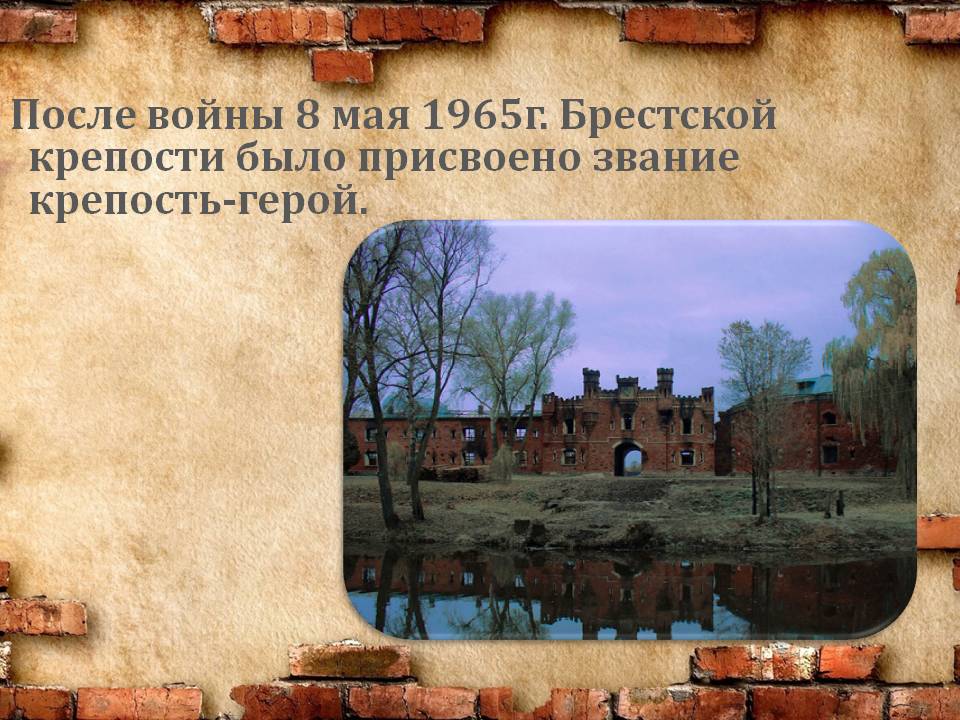 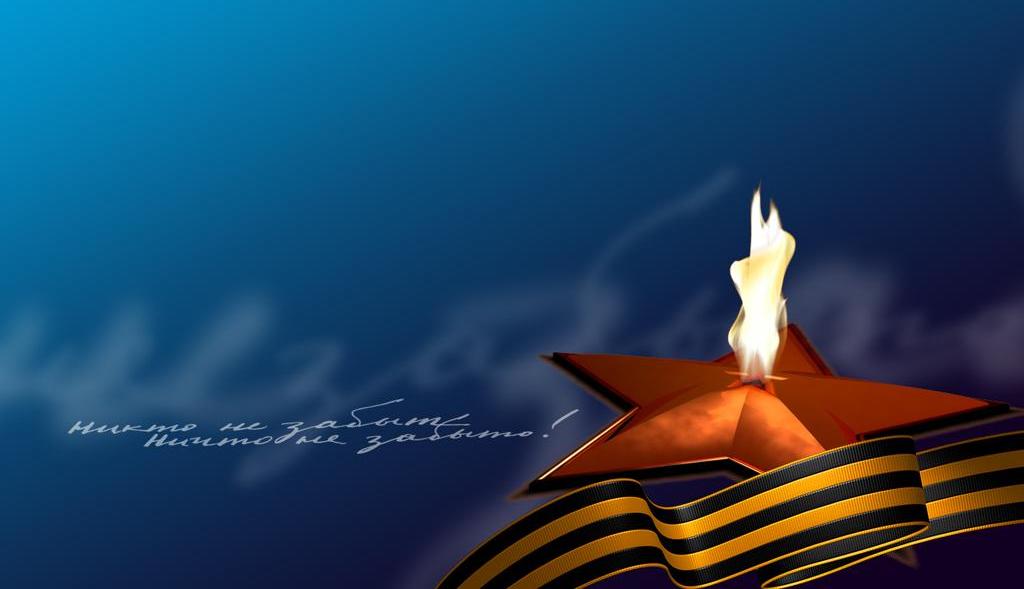 1418 дней войны
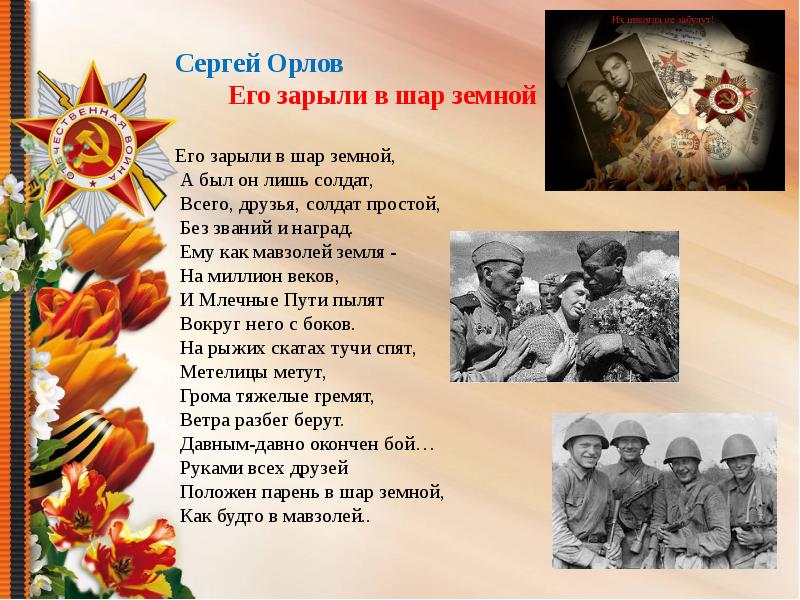 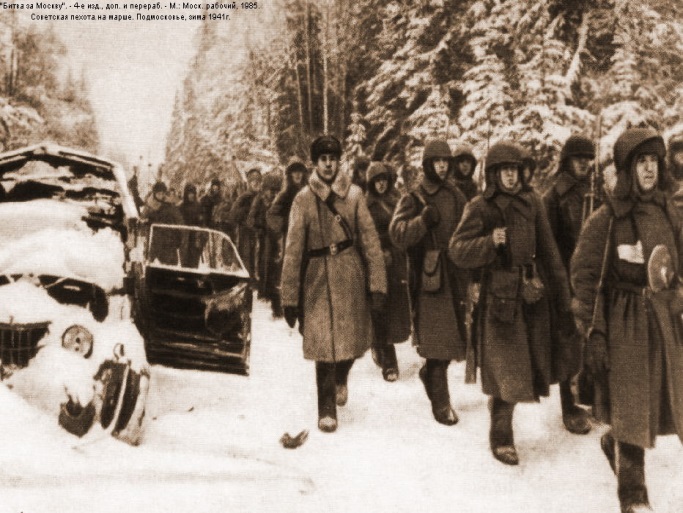 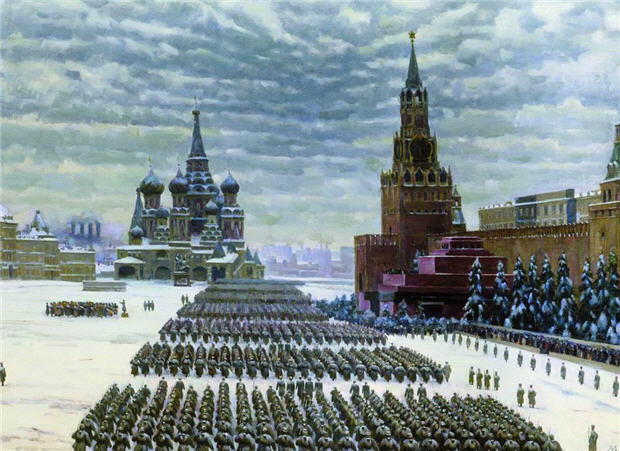 Битва за Москву 30 сентября 1941 — 20 апреля 1942
Велика Россия, а отступать некуда – позади Москва!
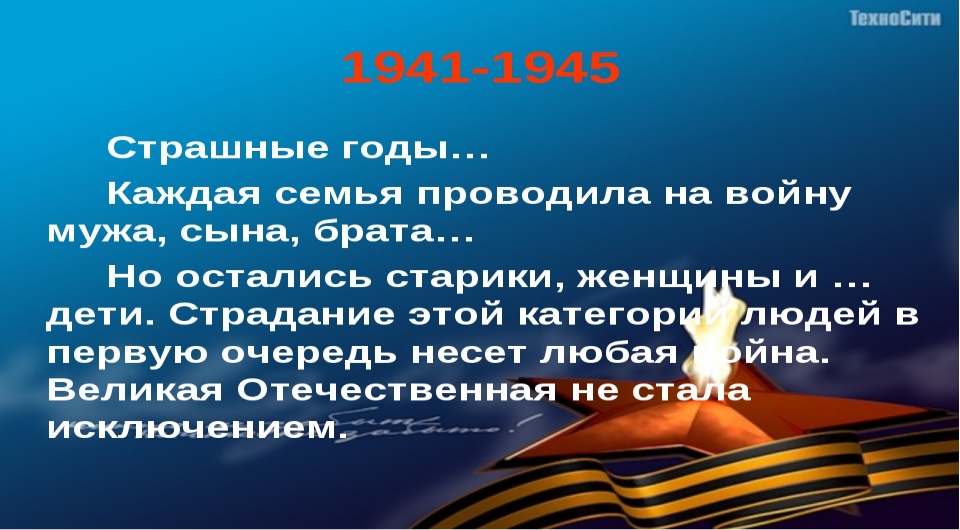 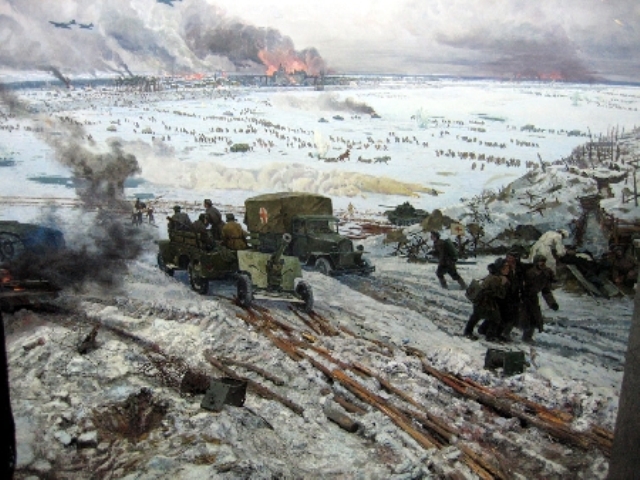 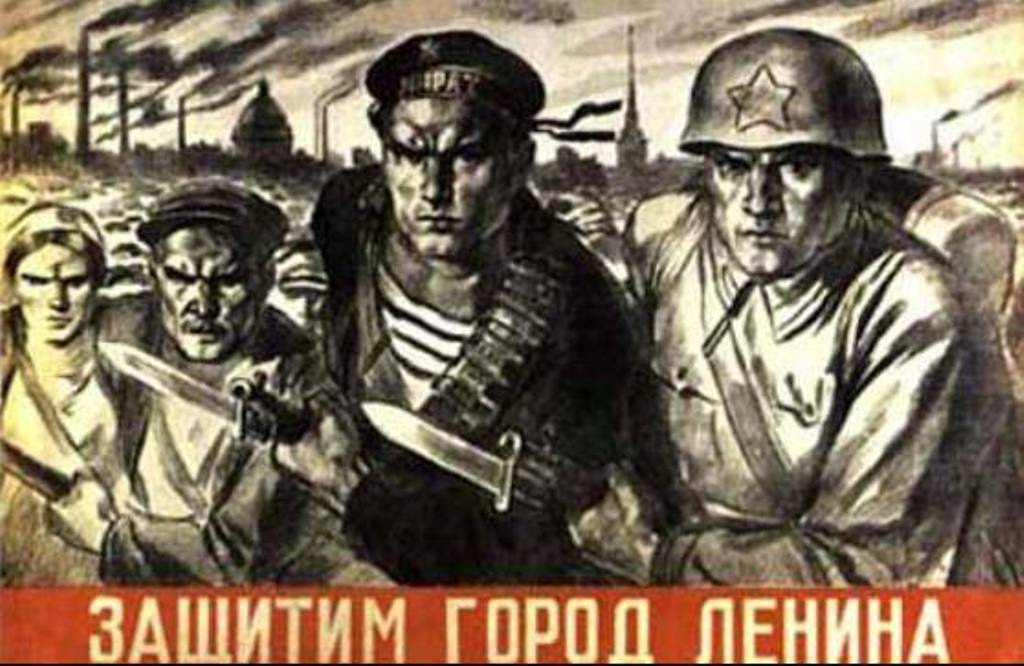 8 сентября 1941 г. началась блокада Ленинграда, продолжавшаяся до января 1943 г. 900 дней  мужества и героизма.
Блокада Ленинграда
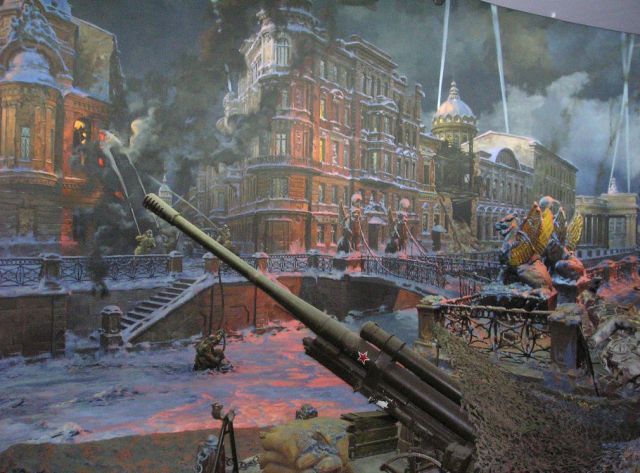 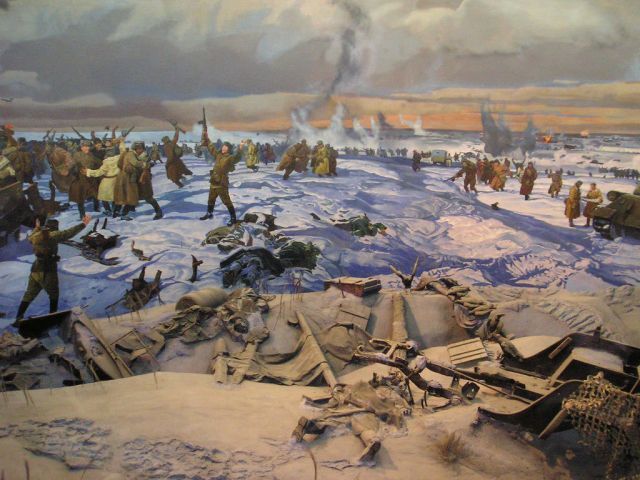 Сталинградская битва
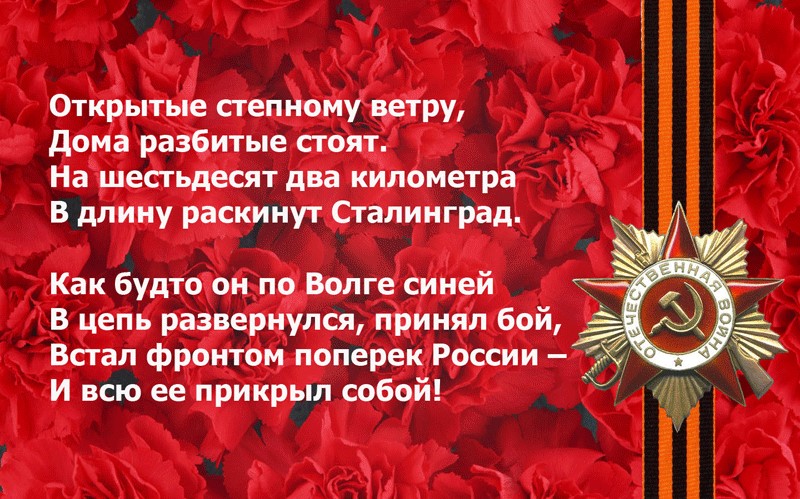 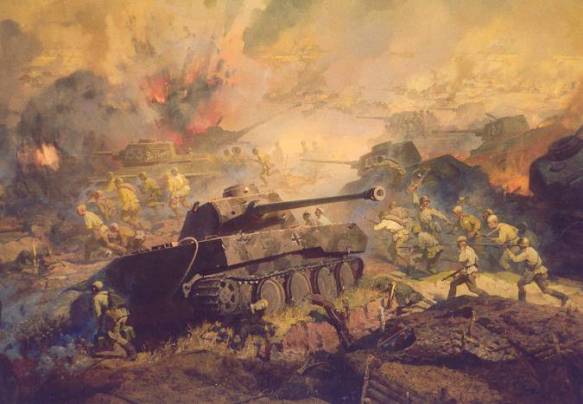 Курская дуга
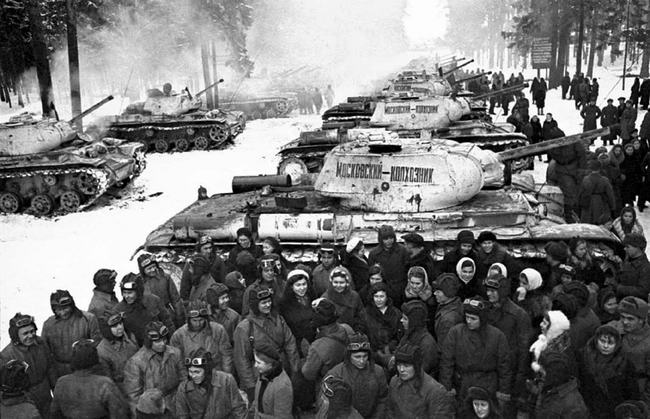 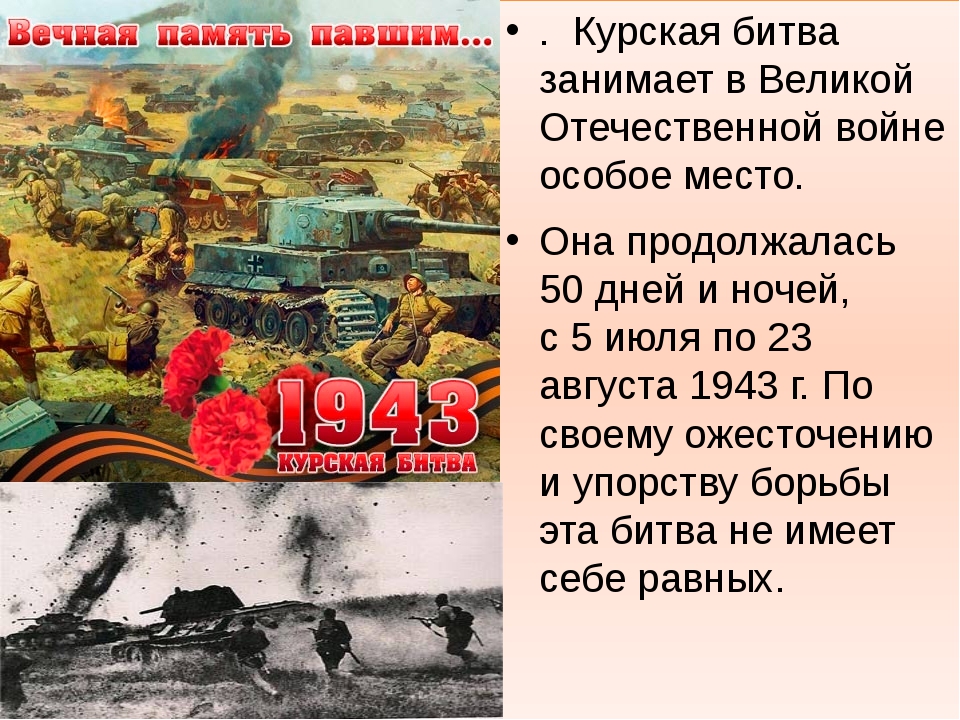 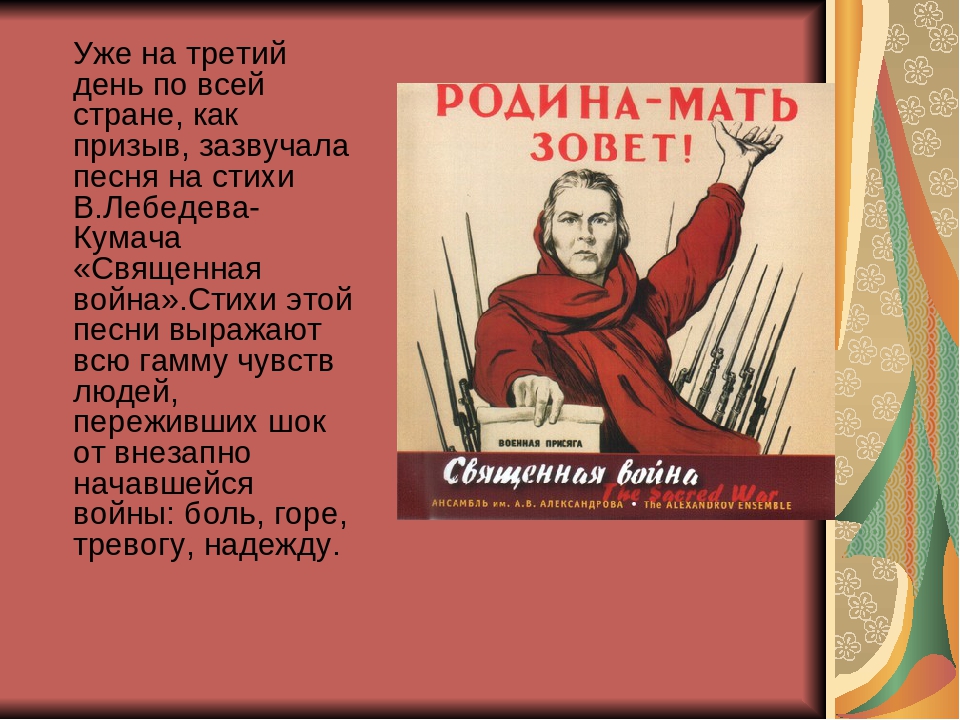 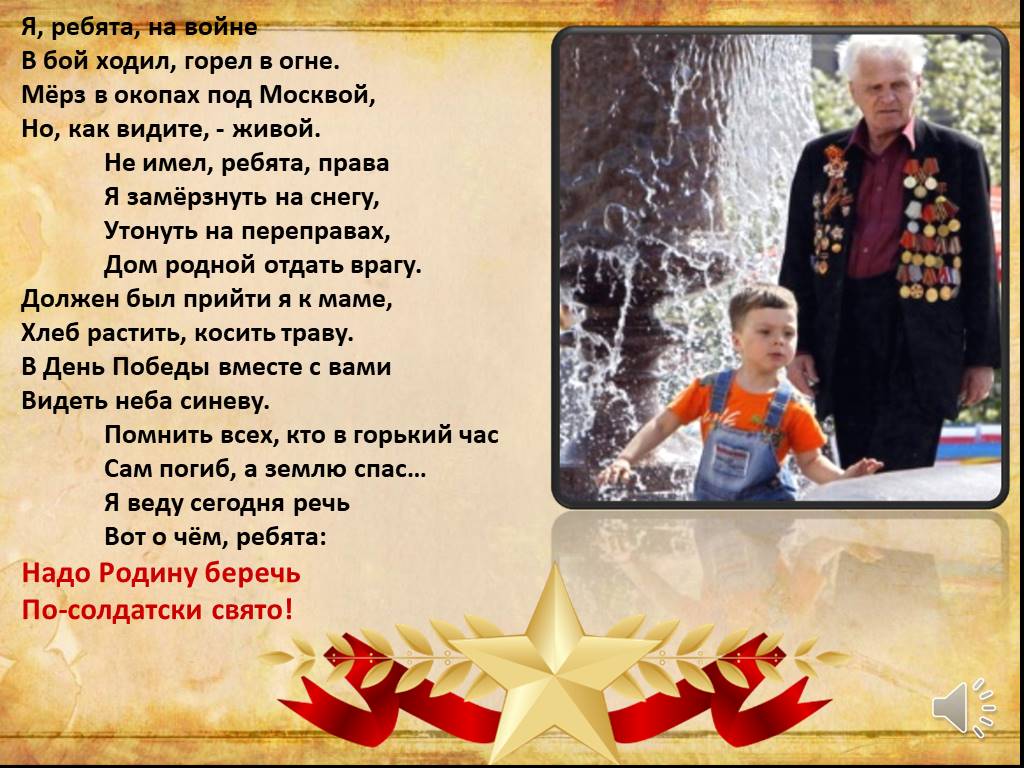 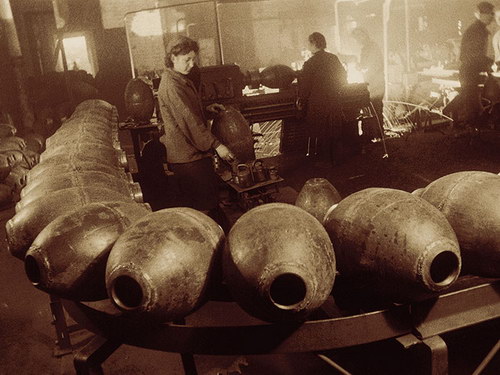 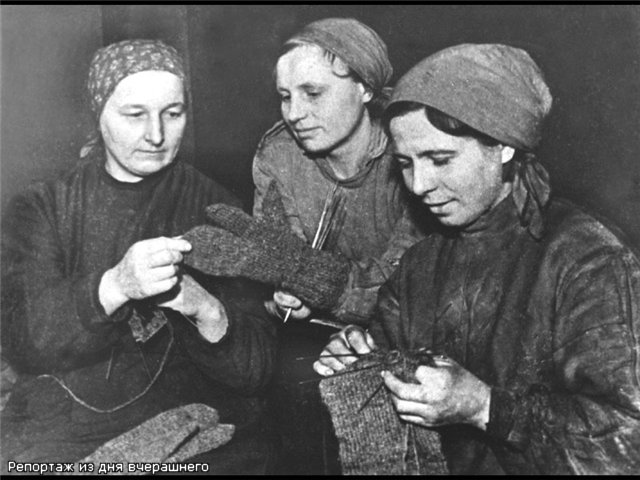 Всё для фронта, всё для победы!
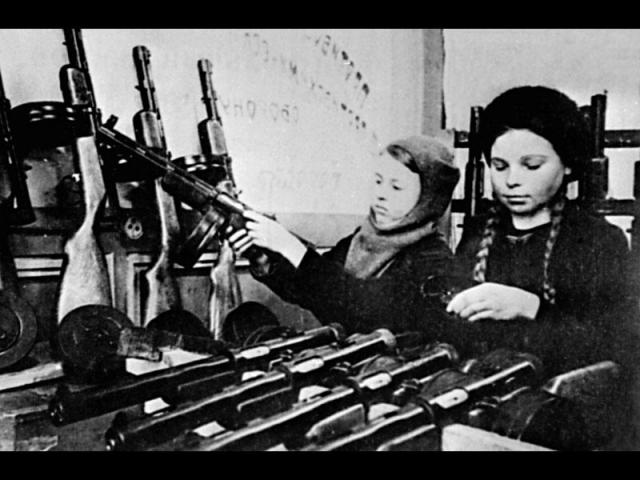 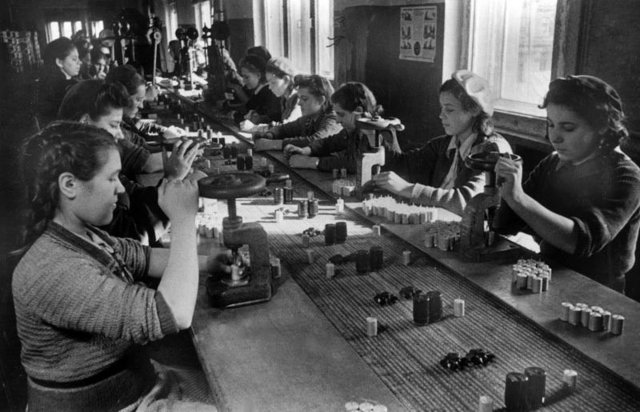 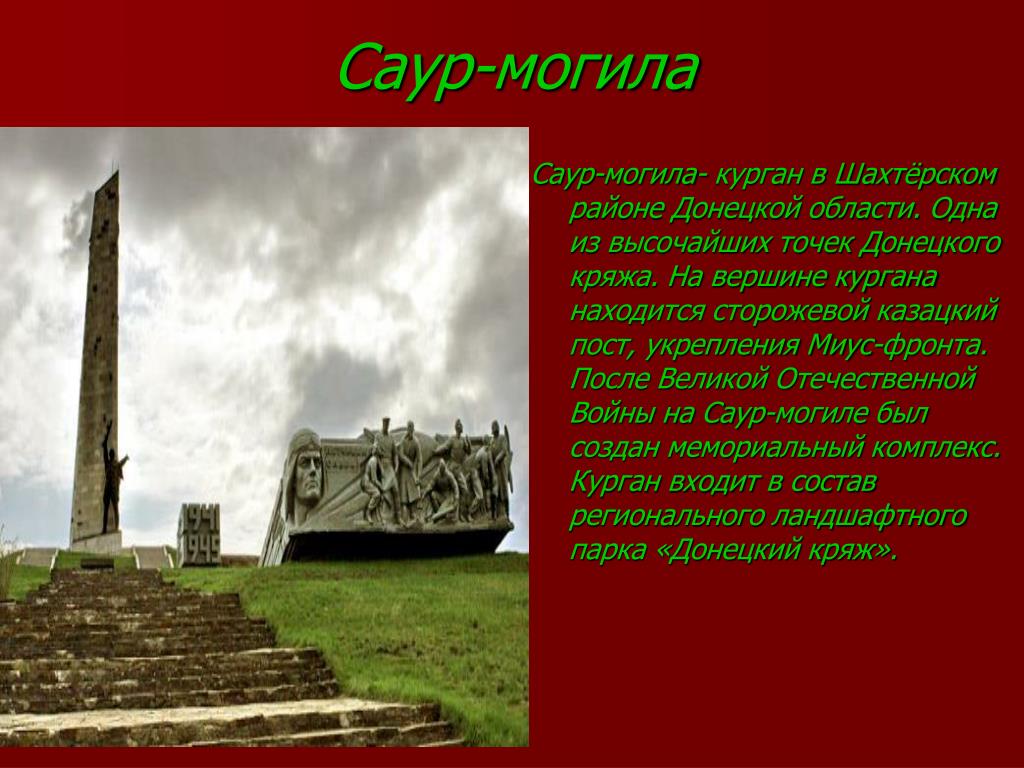 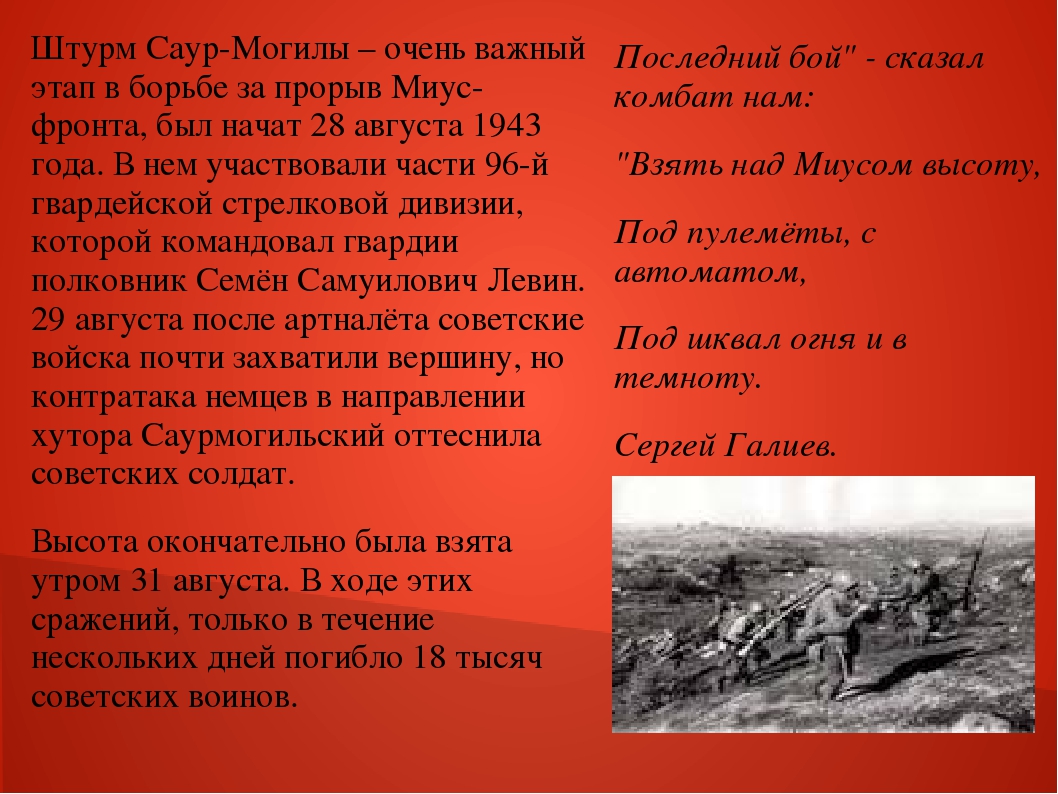 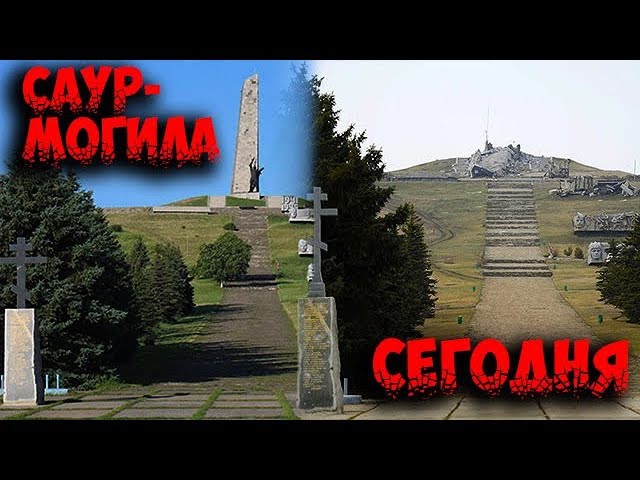 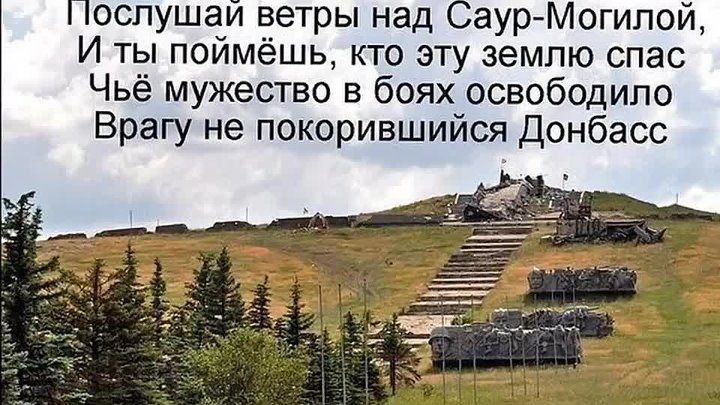 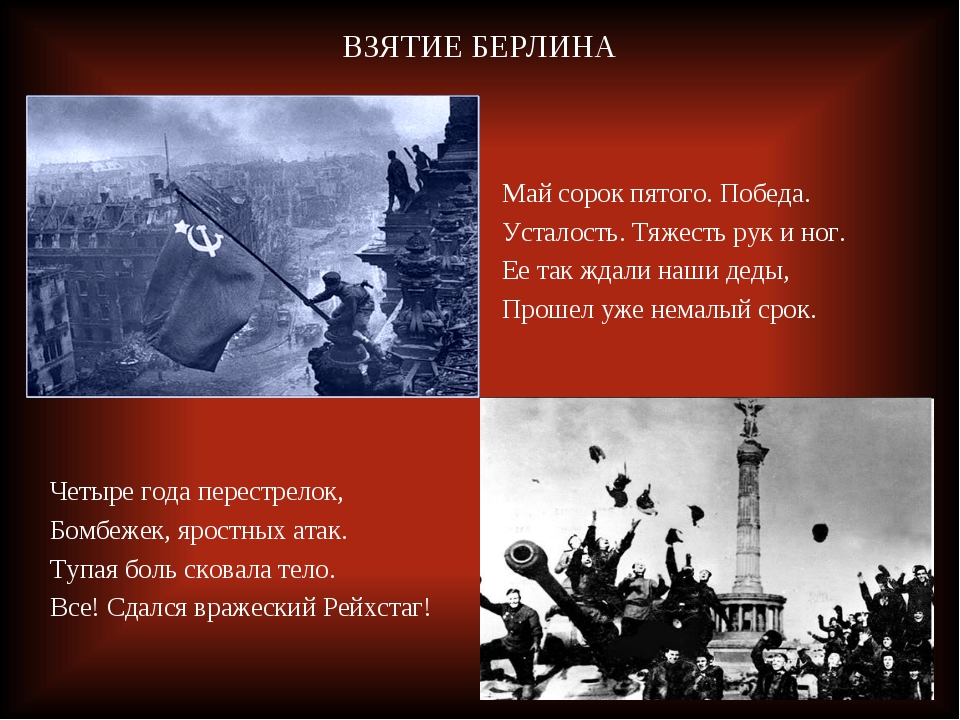 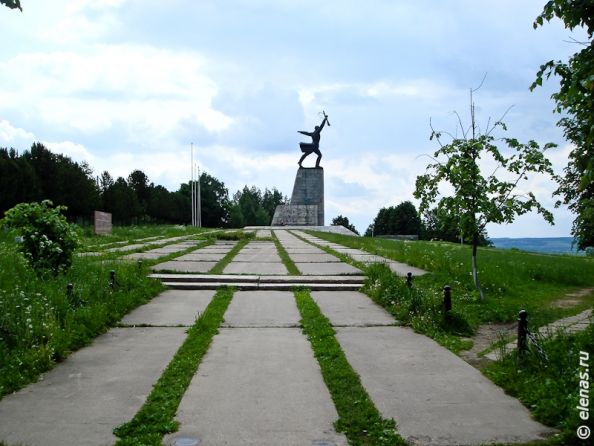 Героям битвы под Москвой. 

На высоком постаменте – фигура солдата. Открыт в 1966. 
Авторы – скульпторы А. Постол, В. Глебов, Н. Любимов, В. Федоров, 
архитектор Ю. Кривущенко.
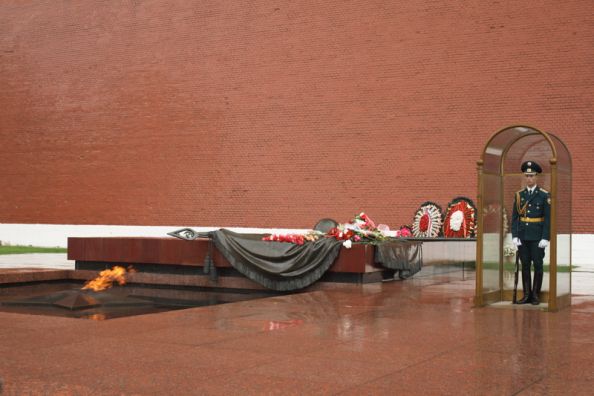 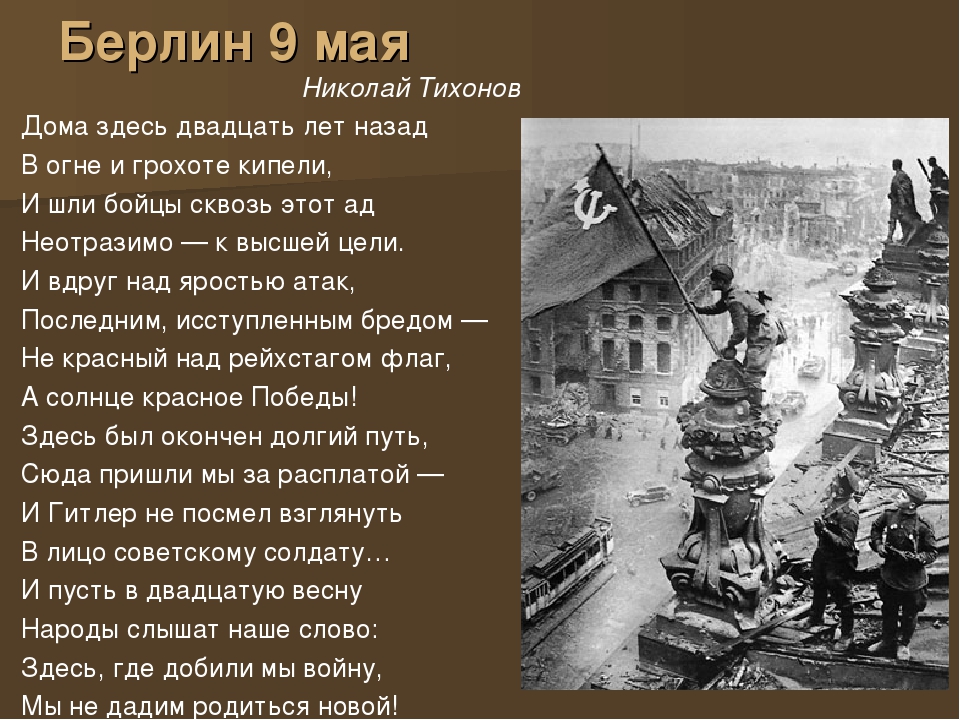 Могила      
       Неизвестного 
                     Солдата 
   г. Москва.
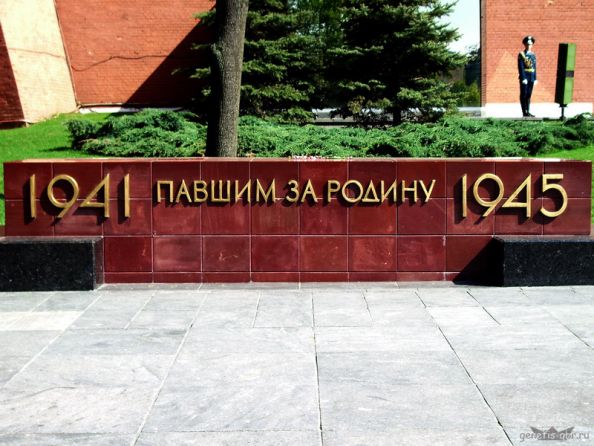 Открыт памятник в1967 и зажжен Вечный огонь, доставленный из Ленинграда, с Марсова поля. 
Памятник открыт 8 мая 1967. 
Автор – скульптор 
Н. Томский.
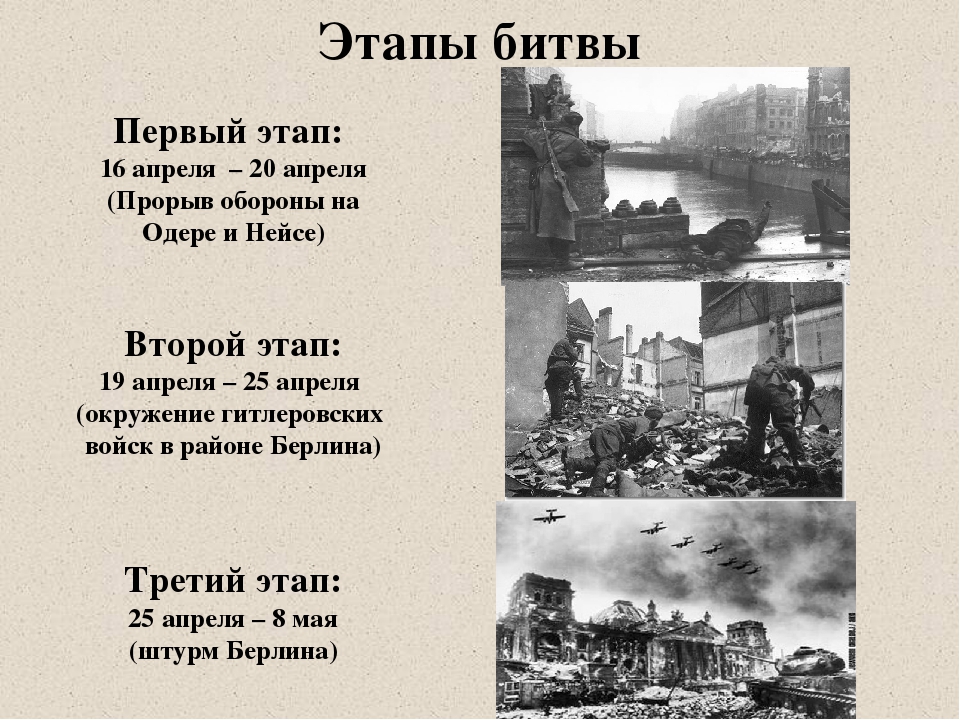 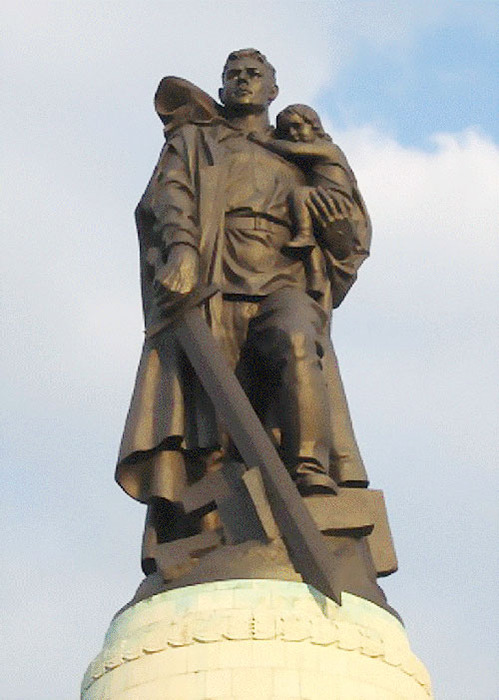 Памятник 
ВОИНУ – ОСВОБОДИТЕЛЮ
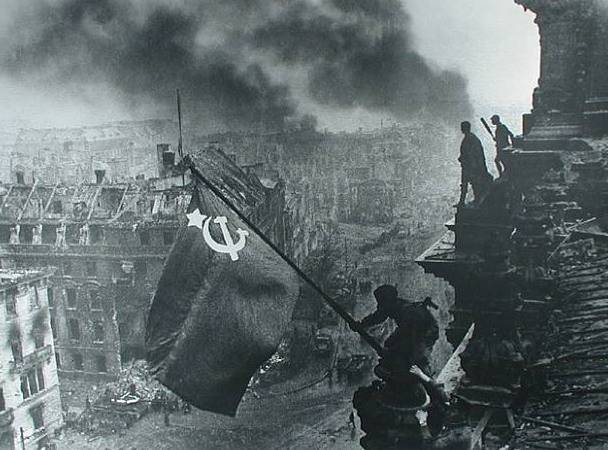 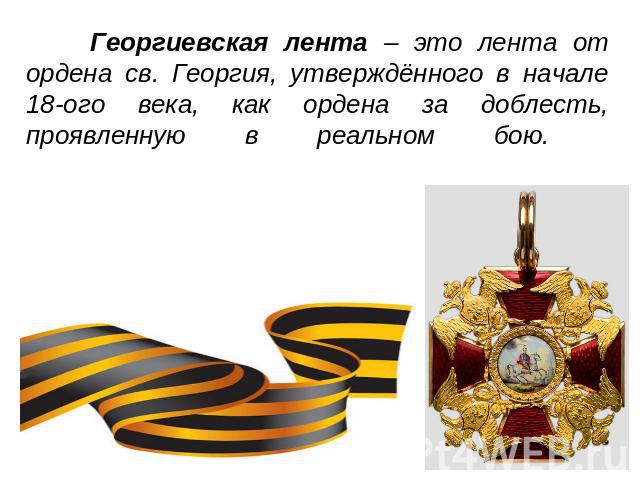 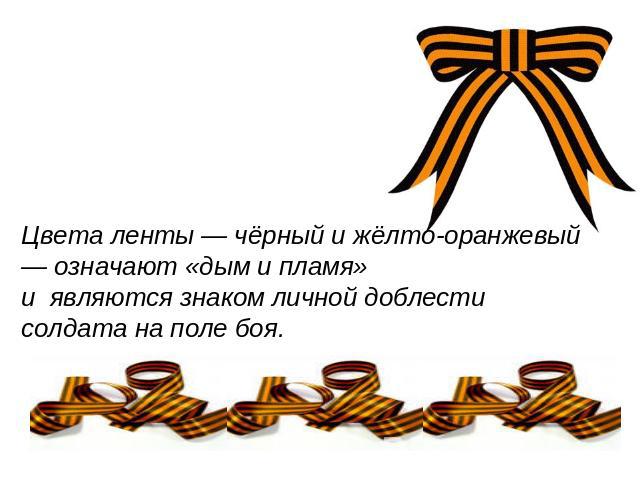 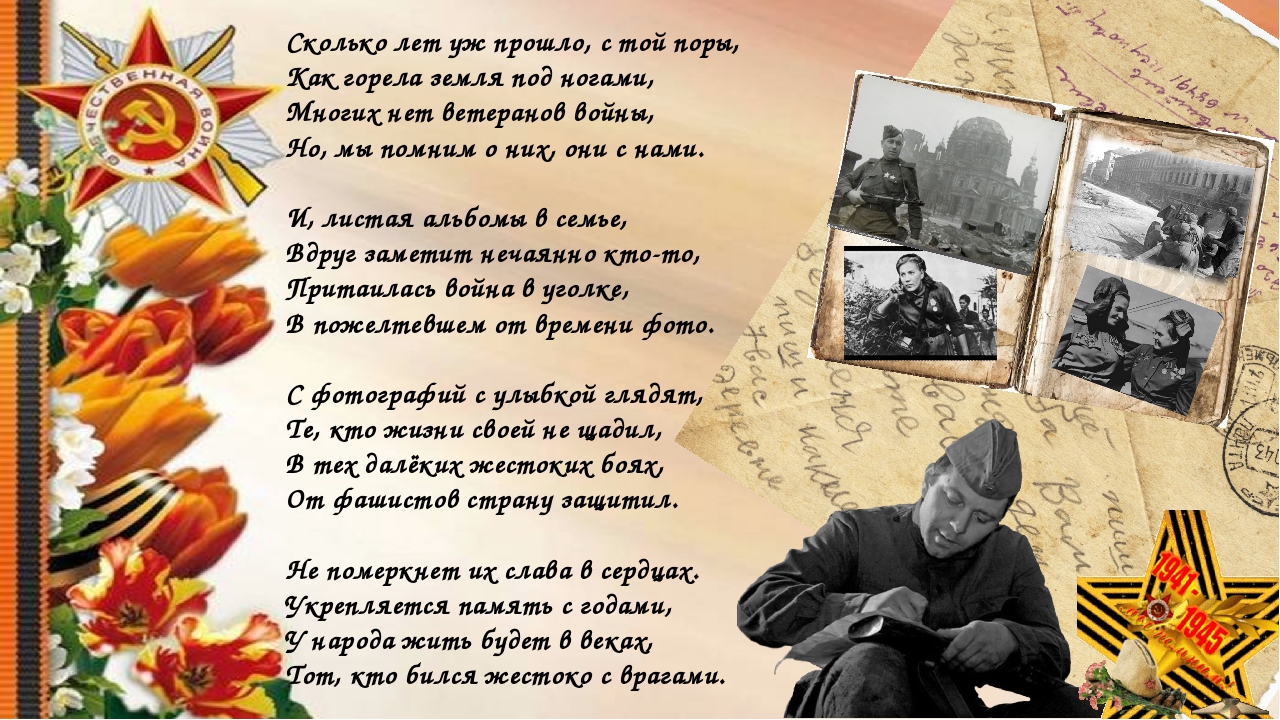 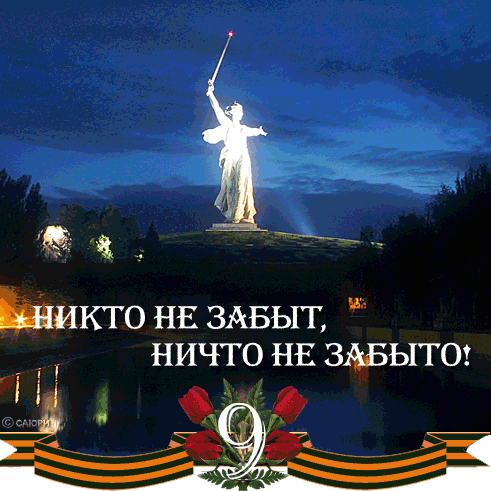 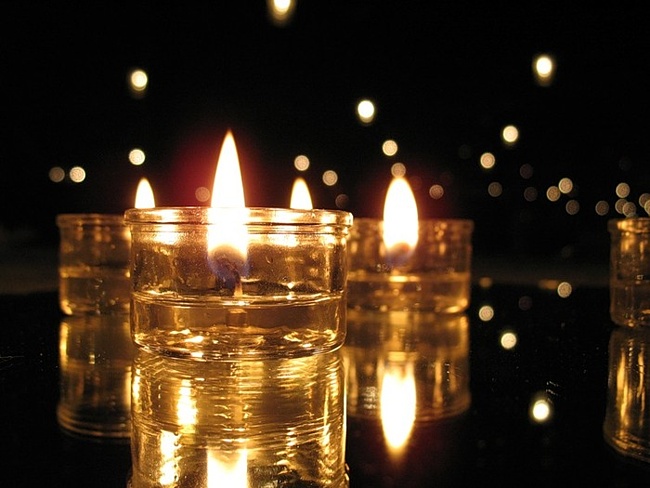 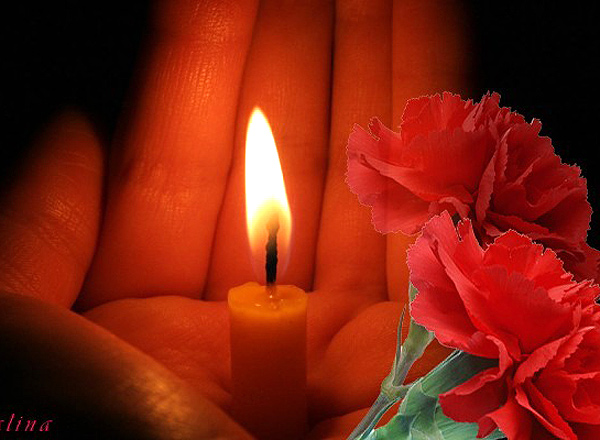 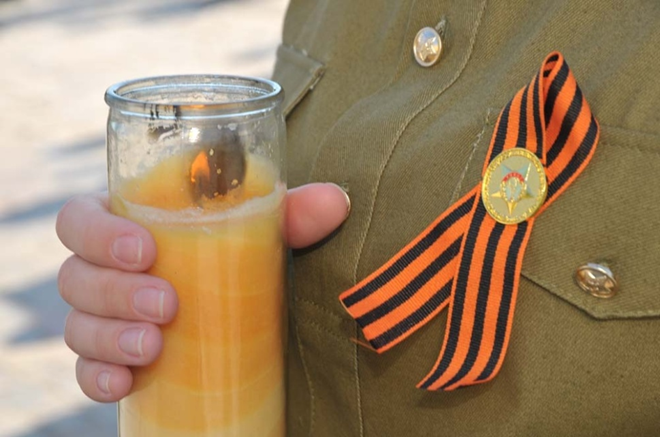 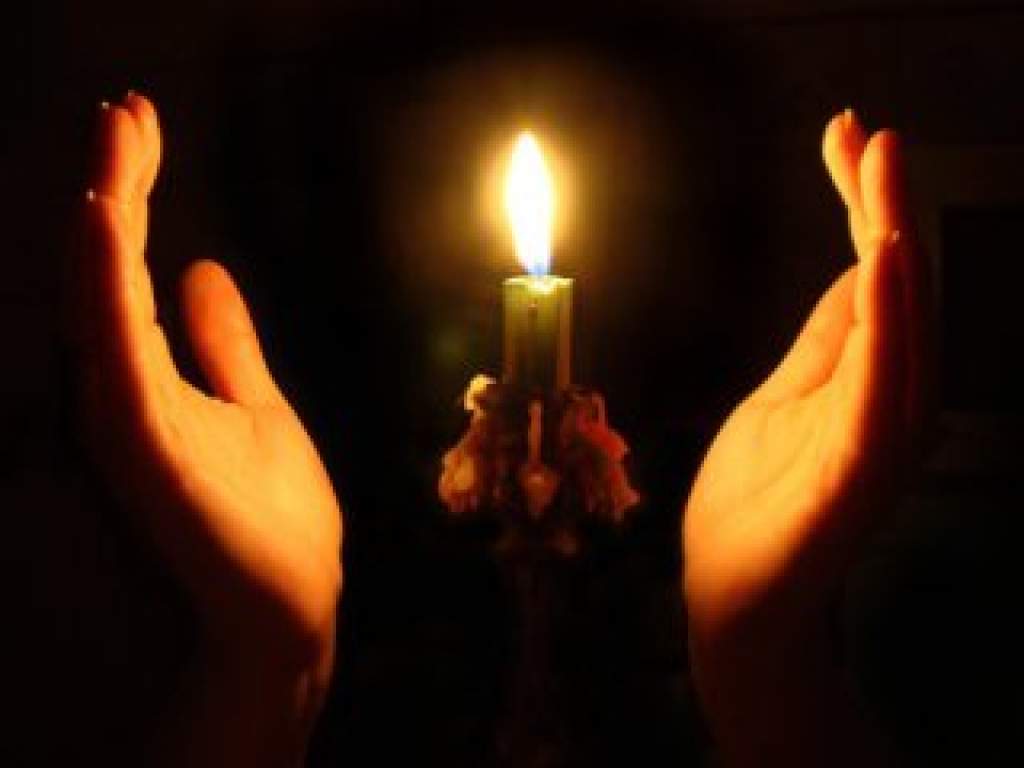 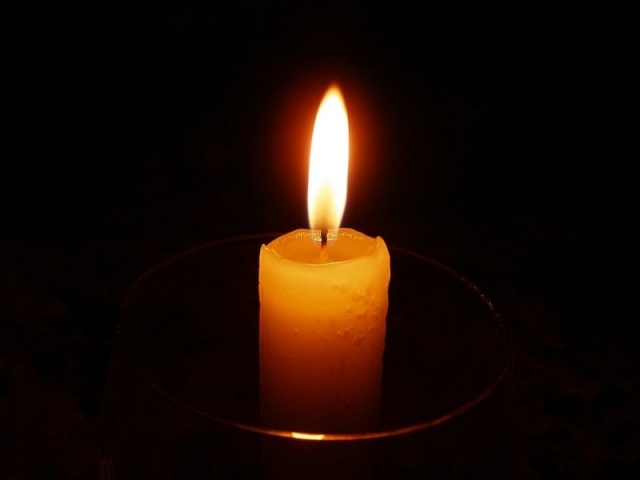 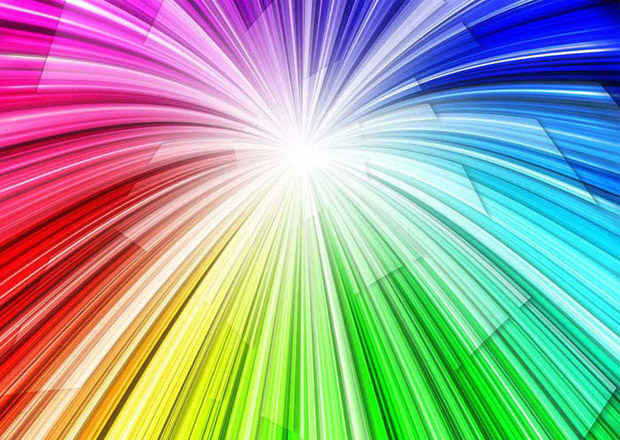 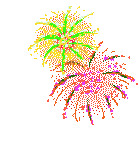 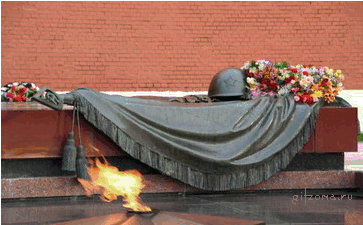 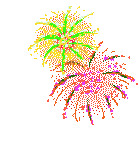 Мы всегда будем помнить 
о подвиге наших воинов!
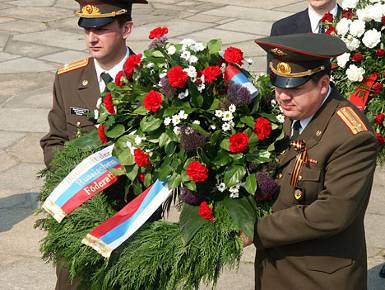 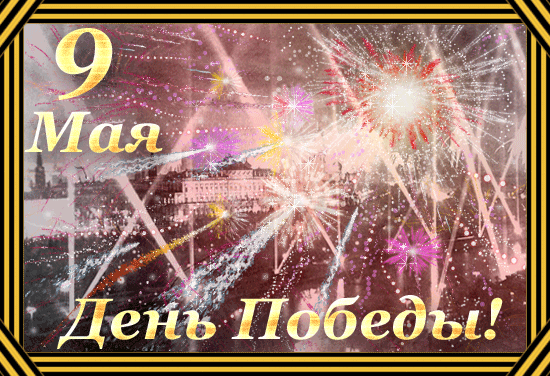 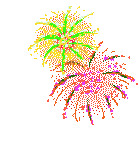 1941 - 1945
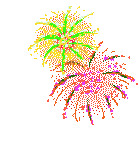 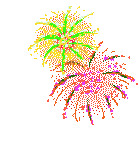 Спасибо за Победу!
37